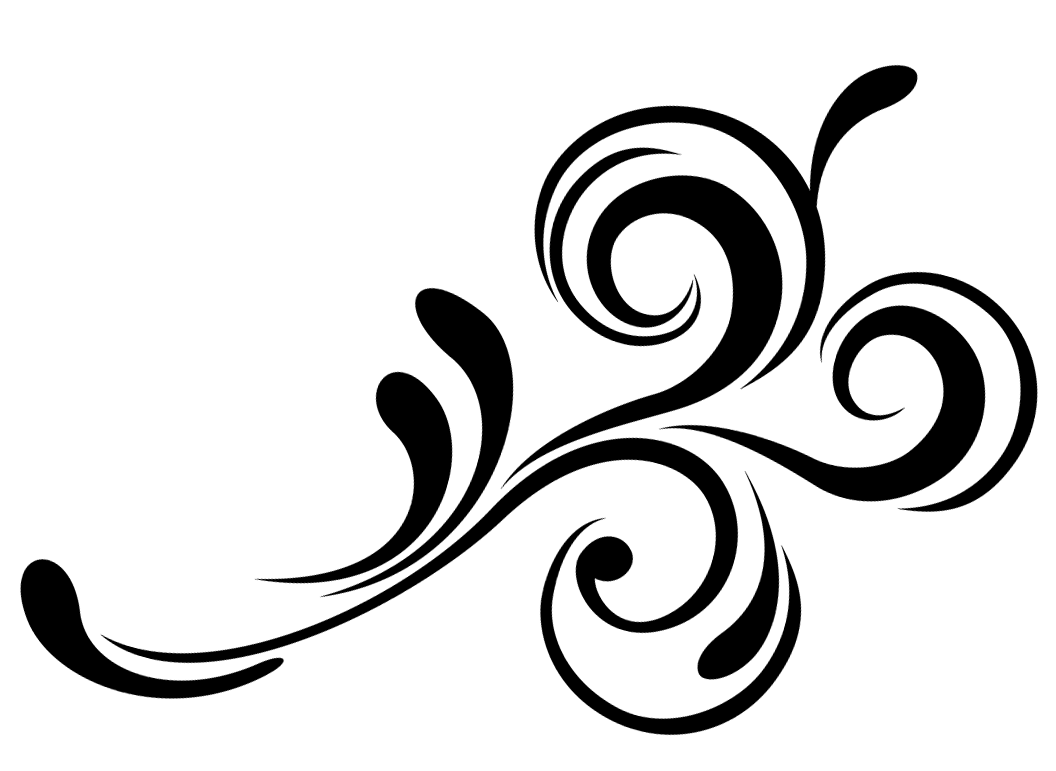 Логотип
Дата и место
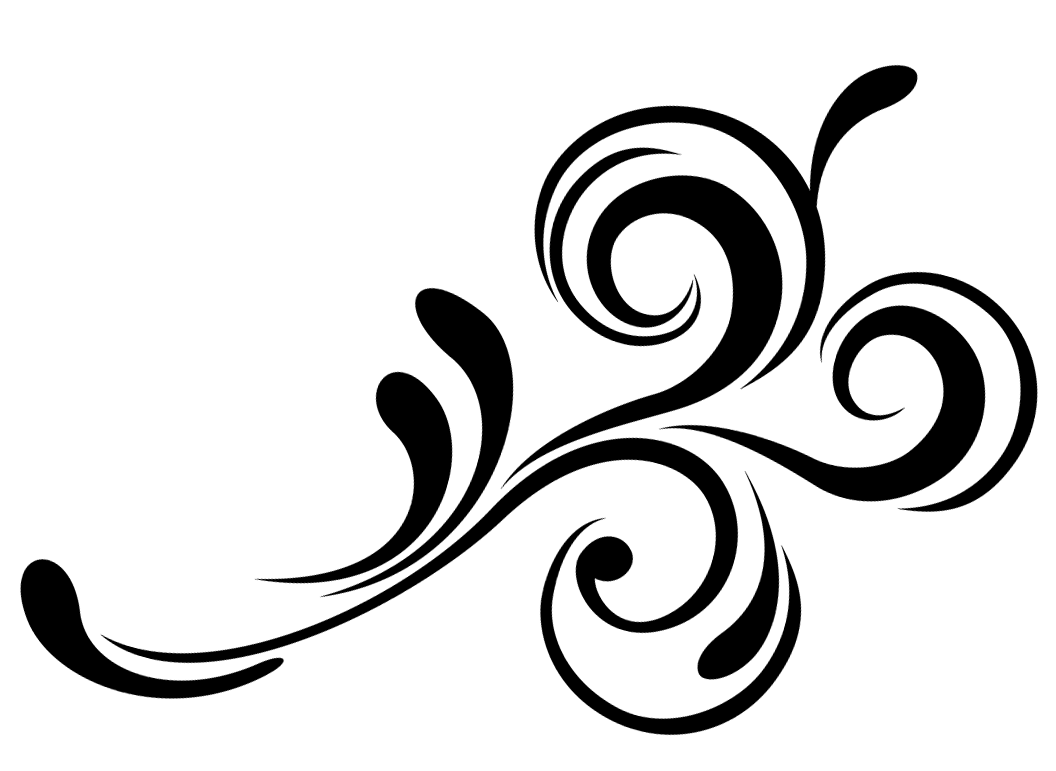 Название мероприятия
Описание
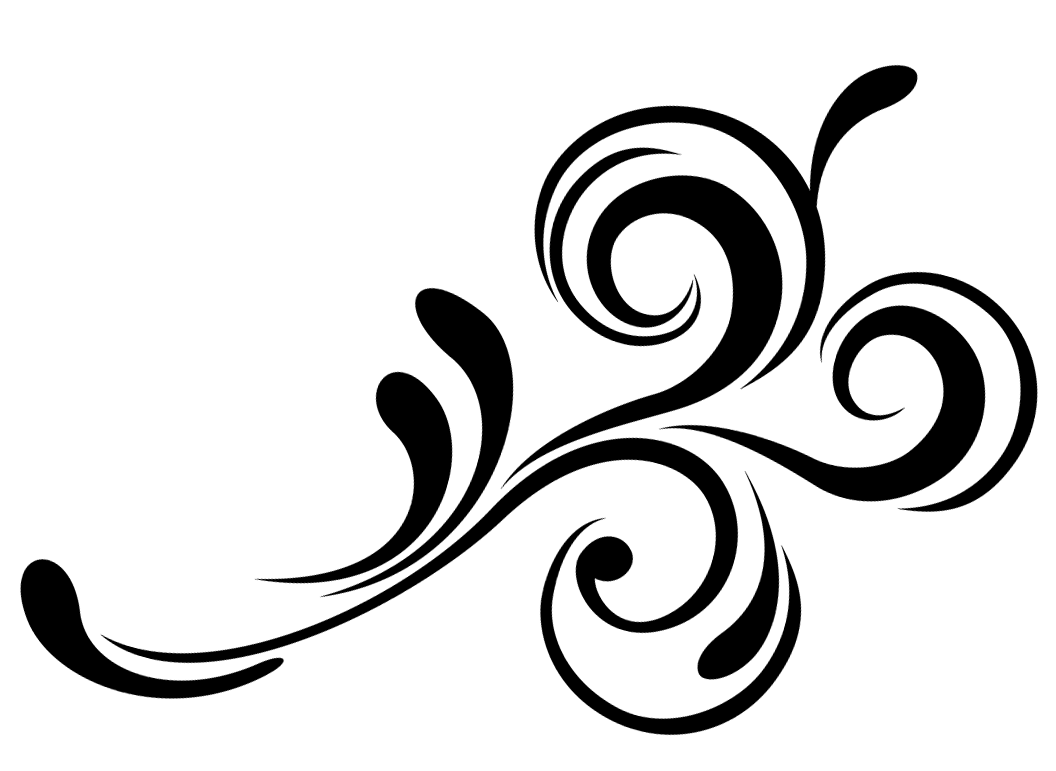